The Constitution Of Michigan ; Article 11.
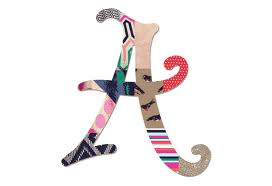 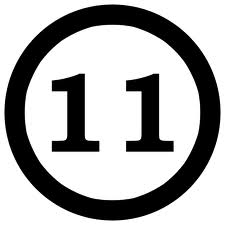 Donyaye A. Kirk-Ware
Article XI 1
Promise To Do Your Best When Agreeing To Take On A New Responsibility.
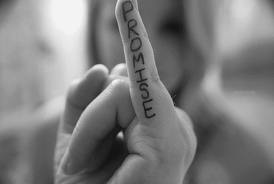 Article XI 2
Government Officers Must Start Working At 12 O` Clock Noon On The First Day Of January After Succeeding An Election.
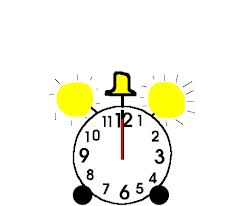 Article XI 3
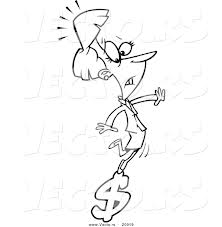 It Is Not Okay For Elected Person To Promise More Money To A Worker After A Deal On Payment Has Been Made
Article XI 4
If You Have Control Of Public Money You May Not Become A Member Of The Legislature Or Allowed Under Any Office Of Profit In That State.
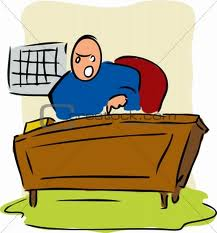 Article XI 5
No person can be moved forward in a classified job who has not been  trained for that promotion.
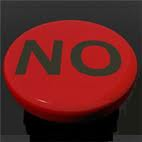 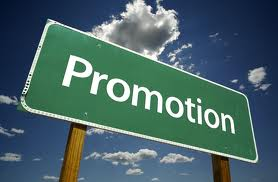 Cont. Article XI 5
No promotion, demotion or removal of job can be made based on race, gender or religion.
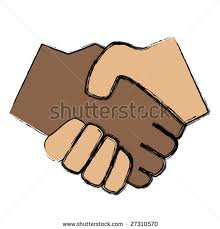 Cont. Article XI 5
Employers cant get rid of a service except for inefficiency. 
Any employee misjudged by the abolition have a right to appeal the commission through grievance procedures.
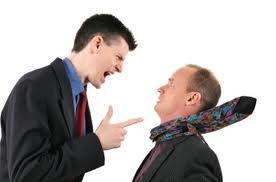 Article XI 6
The state civil service commission , on the request of help, can furnish a service and if there is damage or lost in pay that company must pay it back.
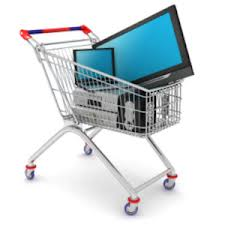 Article XI 7
The House Of Representatives Can Fire A Person If He/She Has Committed A Crime.
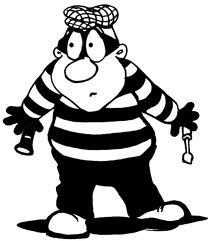 Article XI 8
A Person Cannot participate in an election if within 20 years of being in jail for lying, fraud or any action breaking the trust of the public.
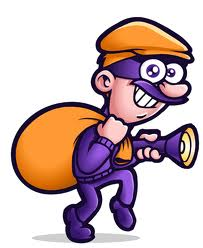